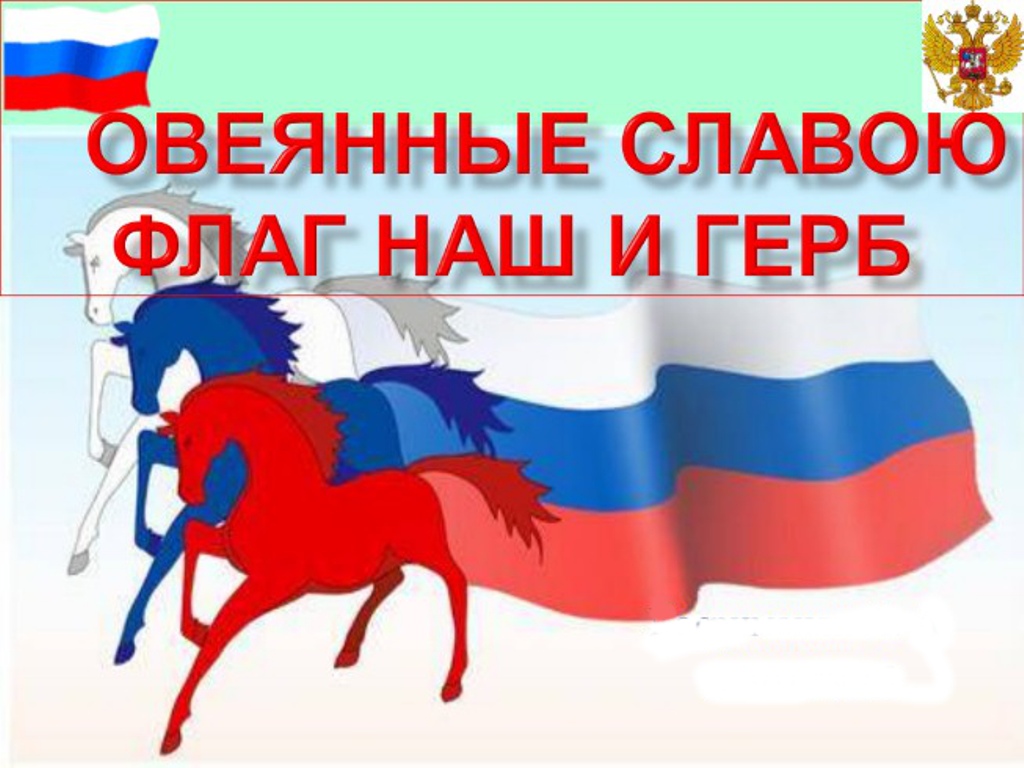 Работу выполнили ученики 9 Б класса: Беляев Никита и Бабанина Валерия
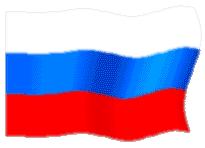 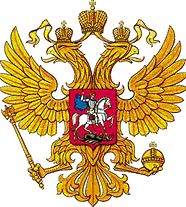 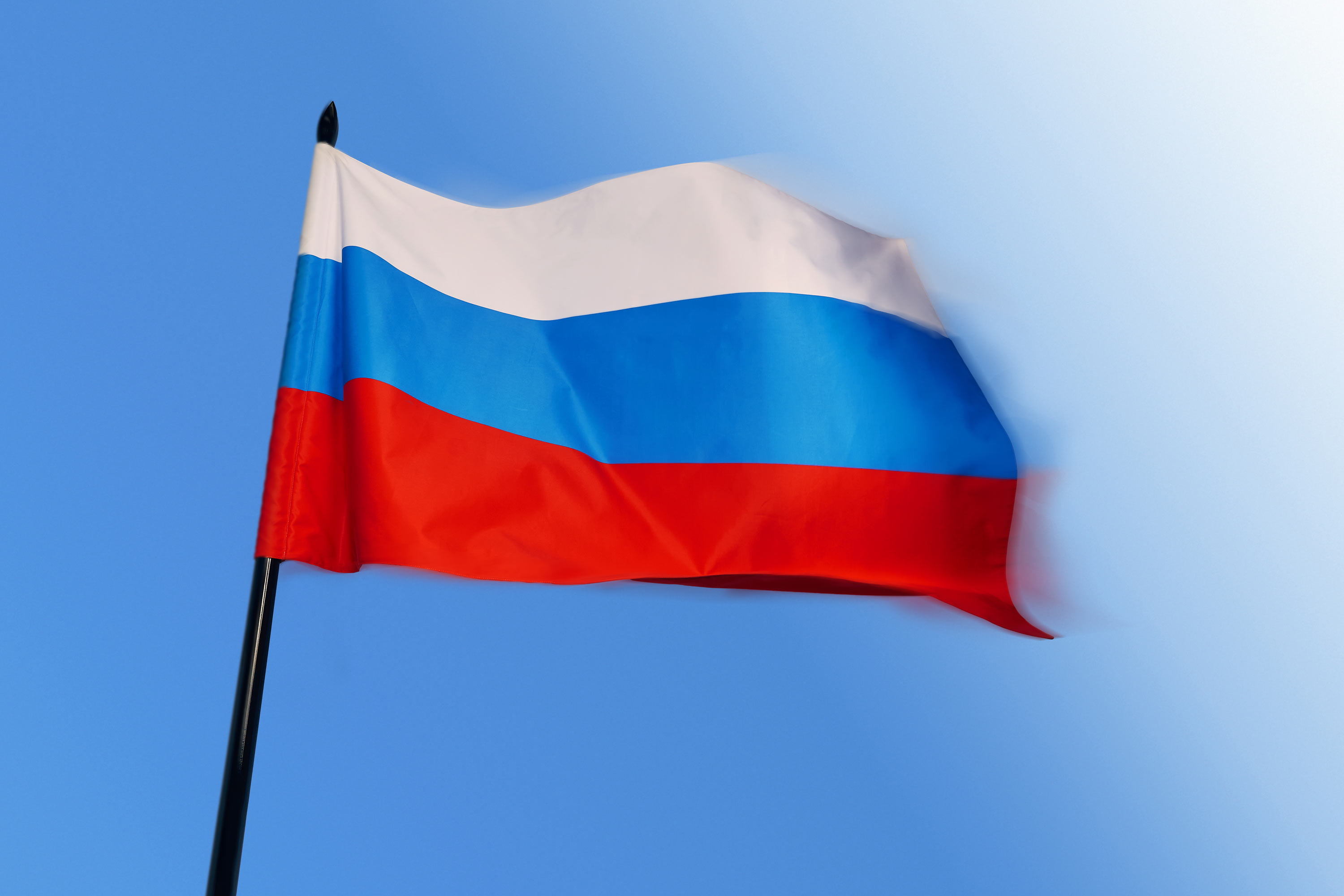 Государственный флаг в России появился на рубеже XVII-XVIII веков, в эпоху становления России как мощного государства.
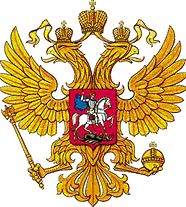 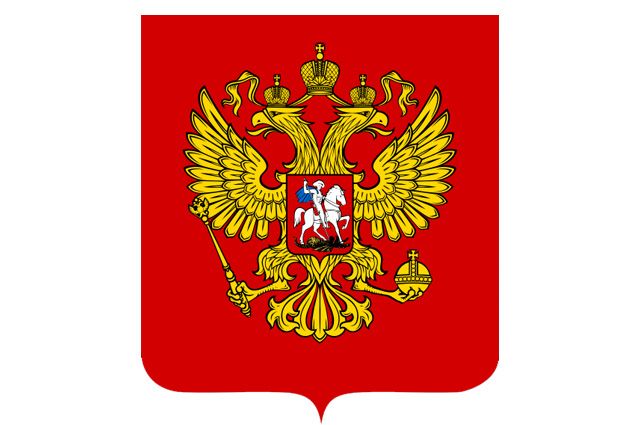 Герб - эмблема государства, города, сословия, рода, изображаемая на флагах, монетах, печатях, государственных и других документах
                                            С.И.Ожегов.
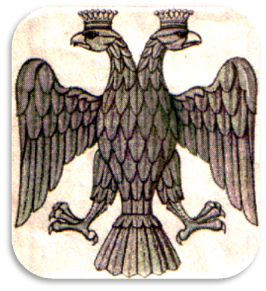 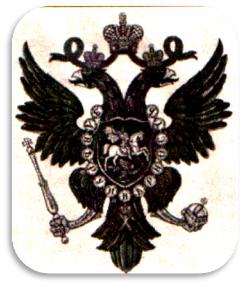 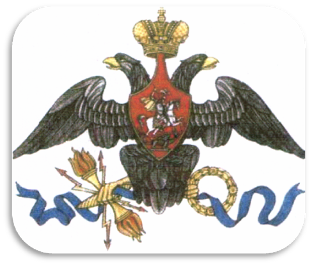 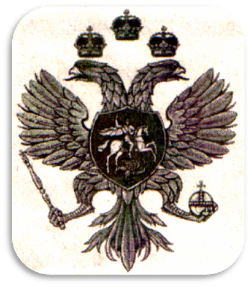 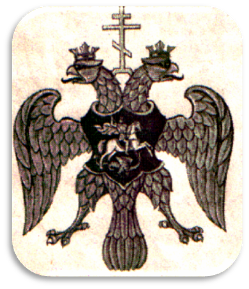 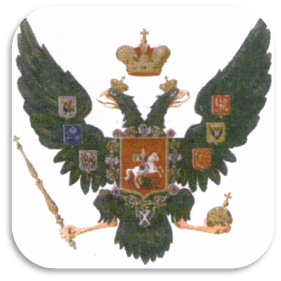 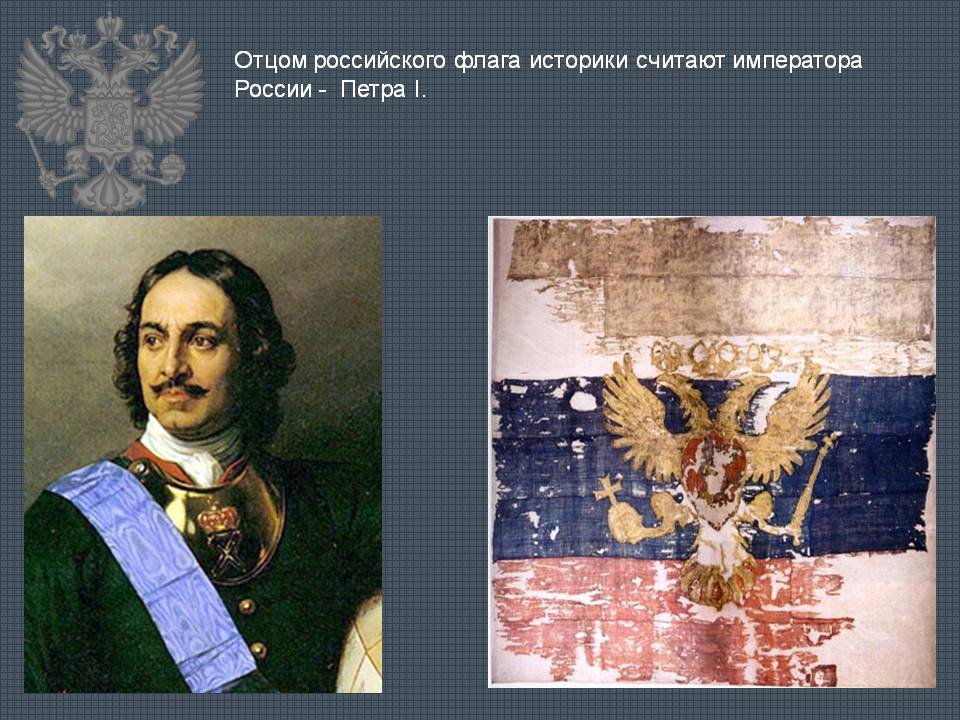 На рубеже XVII и XVIII вв., Петр I дал русскому военно-морскому флоту новый флаг — "Андреевский". Белый цвет поля и синий креста Андреевского флага были выбраны Петром I не случайно. Для военного флага флота царь взял цвета двух верхних, самых почетных полос бело-сине-красного флага. 
.
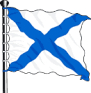 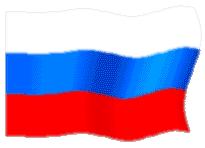 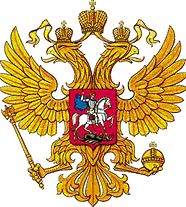 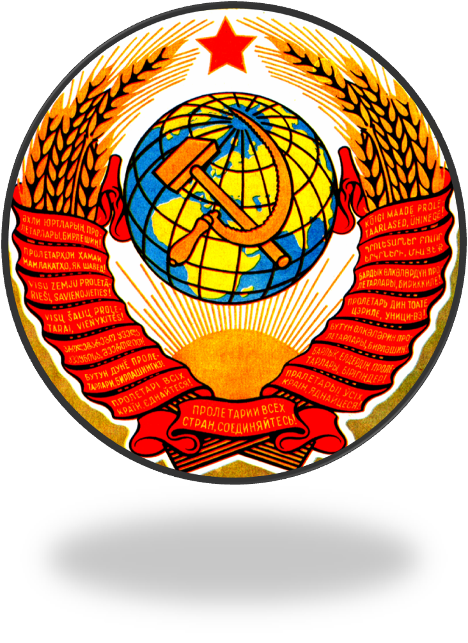 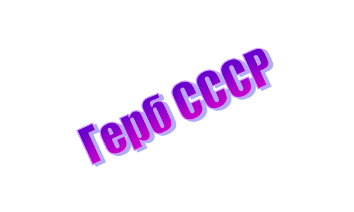 10 июля 1918 г.
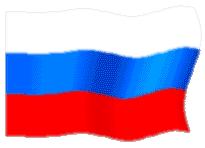 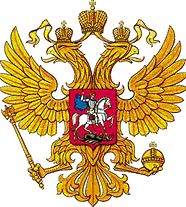 Закон о гербе 20 декабря2000 года был одобрен Советом Федерации и 25 декабря 2000 года подписан Президентом России Владимиром Владимировичем Путиным.
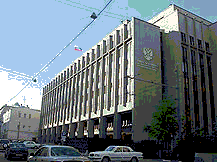 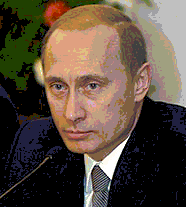 Владимир Владимирович Путин
Совет Федерации
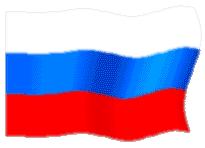 означает мир, чистоту, благородство.
                           – честность, верность, безупречность.
                           – силу и смелость, неустрашимость.
Белый цвет
Синий цвет
Красный цвет
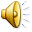 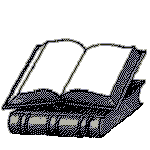 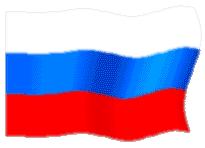 Словарь
Флаг - «Прикреплённое к дереву или шнуру полотнище определённого цвета или нескольких цветов, часто с эмблемой.»
                                       С.И.Ожегов.
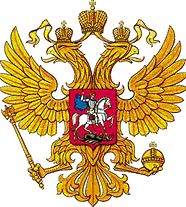 Короны
Геральдический щит
Двуглавый 
орёл
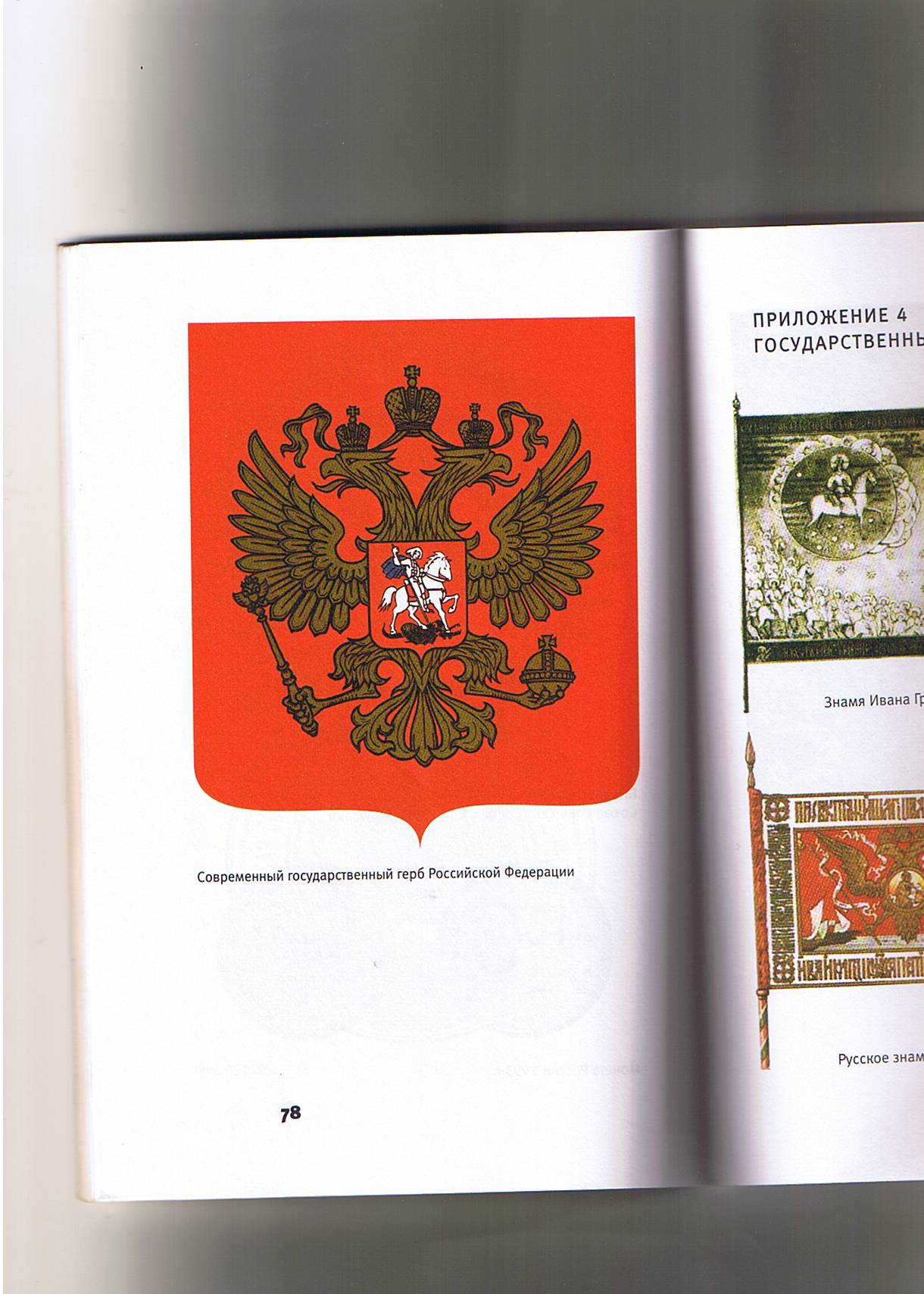 Герб 
Москвы
Держава
Скипетр
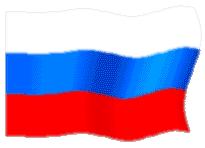 22 августа – День Государственного флага  Российской Федерации
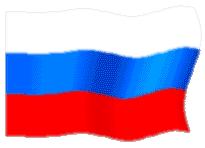